nth/works Goal
Create a sustainable world-class manufacturing company.
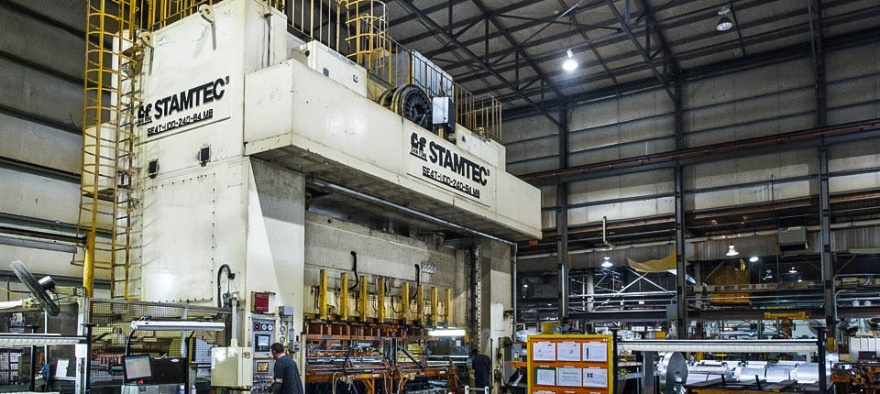 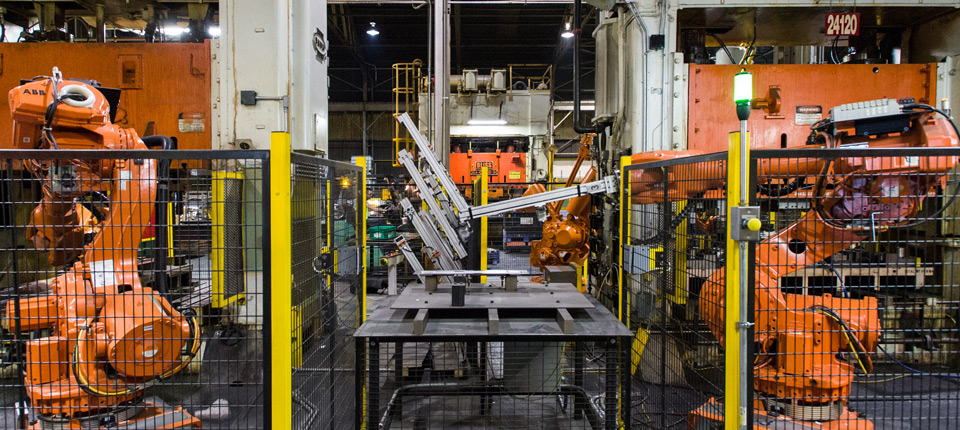 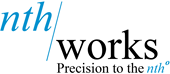 The Pre-Apprentice Solution
Started in 2012 with 5 students
Paid Training ($10 – 2012; $9 – 2011)
Rotating Focus Areas:
The Goals:
Elevate manufacturing as career 
      for new generation
Help fill the skilled trades gap
Students Graduate with skills for workforce
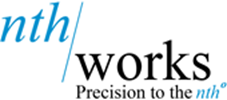 Learnings
Negatives:
Parent/Teacher/Counselor/Society Mantra
“You HAVE to go to college!”
STEM is weak
nth/works resources squandered
“Just a Job” Mentality
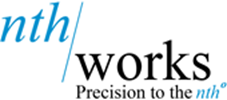 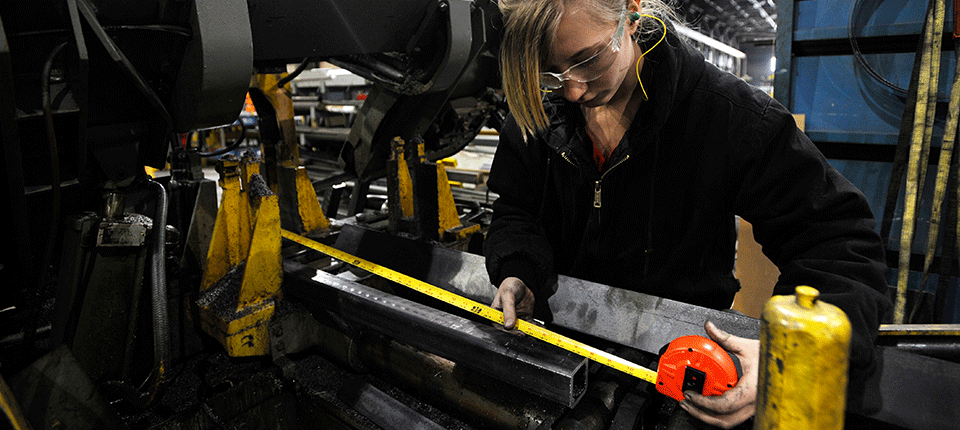 Learnings
Positives:
JCPS  A++
Our Skilled Trades are willing to teach
Word of Mouth Outreach
Presence in High School
Total Hires +/- 20
Positive feedback for mentors
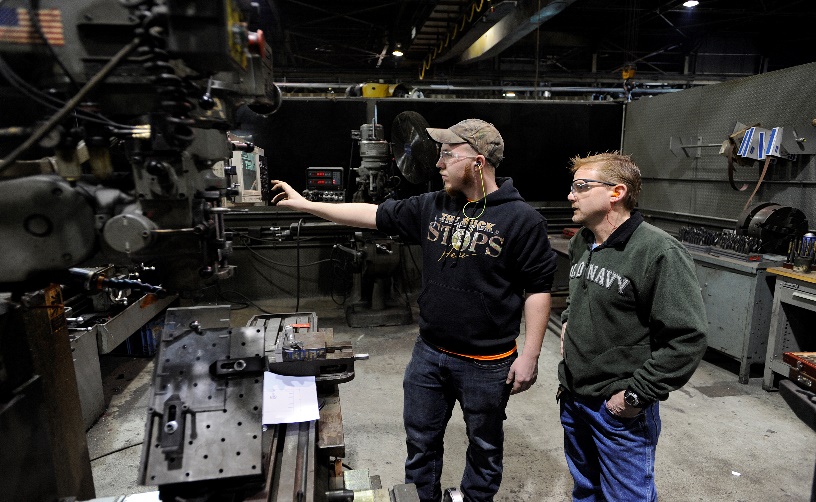 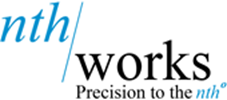